Measurements of  Production and Nuclear Modification Factor at STAR
Anthony Kesich
University of California, Davis
STAR Collaboration
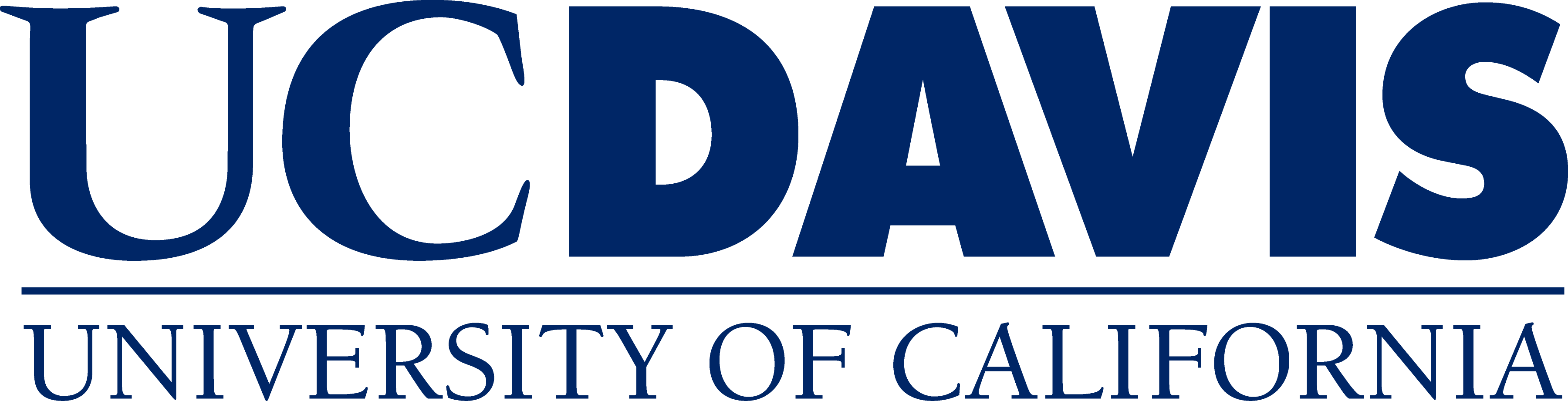 Outline
Motivation for measuring Upsilons
The Solenoidal Tracker At RHIC and its triggers
 production cross section in p+p
 production and CNM effects in d+Au
 Nuclear Modification Factor in Au+Au
Conclusions
April 11, 2012
WWND 2012 - A. Kesich
2
Goal: Quarkonia states in A+A
Charmonia: J/Ψ, Ψ’, χc 	     Bottomonia: (1S), (2S), (3S)
Key Idea: Quarkonia Melt in the plasma
Color screening of static potential between heavy quarks:
Suppression of states is determined by TC and their binding energy
Lattice QCD: Evaluation of spectral functions  Tmelting
Sequential disappearance of states:
	 Color screening  Deconfinement
	 QCD thermometer  Properties of QGP
When do states melt?
Tdiss(Ψ’)  Tdiss(χc)< Tdiss((3S)) < Tdiss(J/Ψ)  Tdiss((2S)) < Tdiss((1S))
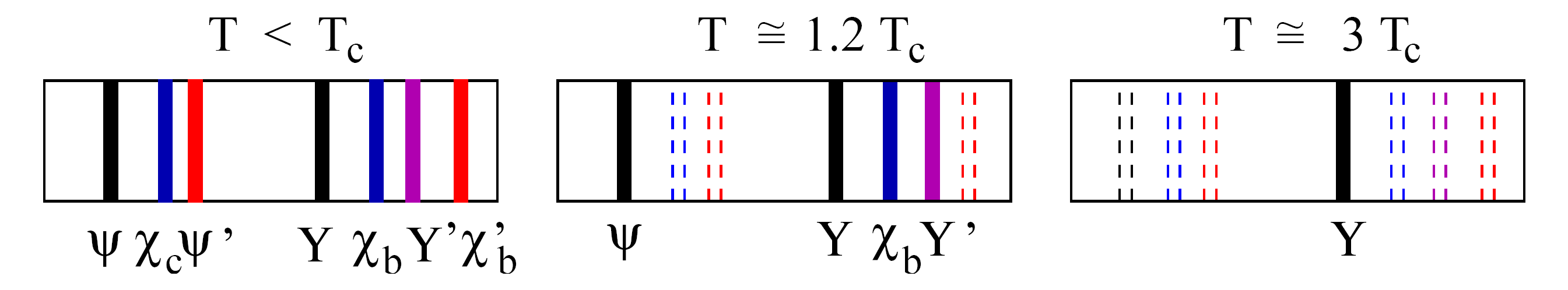 April 11, 2012
WWND 2012 - A. Kesich
3
H. Satz, HP2006
Measuring the Temperature
Quarkonia’s suppression pattern
  QGP thermometer
Lattice QCD Calculations:
Dissociation temperatures of quarkonia states
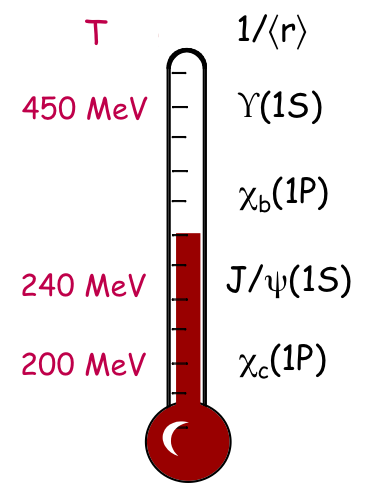 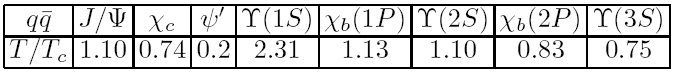 S. Digal, P. Petreczky, H. Satz, hep-ph/0110406
For  production at RHIC
A cleaner probe compared to J/Ψ 
co-mover absorption → negligible
recombination →  negligible
d-Au: Cold Nuclear Matter Effects
Shadowing / Anti-shadowing at y≈0
Challenge: low rate, rare probe
Large acceptance detector
Efficient trigger
A .Mocsy, Summer Quarkonium Workshop, BNL, 2011
Expectation:
(1S) no melting
(2S) likely to melt
(3S) melts
April 11, 2012
WWND 2012 - A. Kesich
4
STAR
Time Projection Chamber
|η| < 1
Full φ coverage
Tracking and EID via Ionization
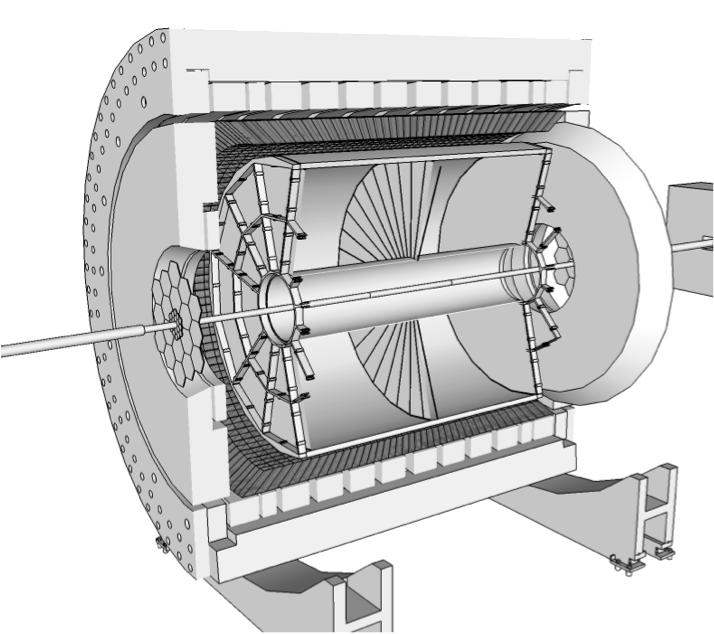 EM Calorimeter
|η| < 1
Full φ coverage
Electron ID via E/p
Event Triggering
April 11, 2012
WWND 2012 - A. Kesich
5
Triggering on  decays
Level 0 Trigger (p+p,d+Au,Au+Au):
Hardware-based
Fires on at least one high tower

Level 2 Trigger (p+p,d+Au):
Software-based
Calculates:
Cluster energies
Opening angle
Mass
E1 Cluster
L0 Trigger Tower
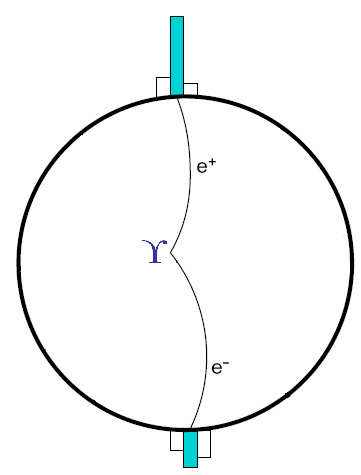 High rejection rate allowed us to sample entire luminosity
E2 Cluster
April 11, 2012
WWND 2012 - A. Kesich
6
 in p+p 200 GeV
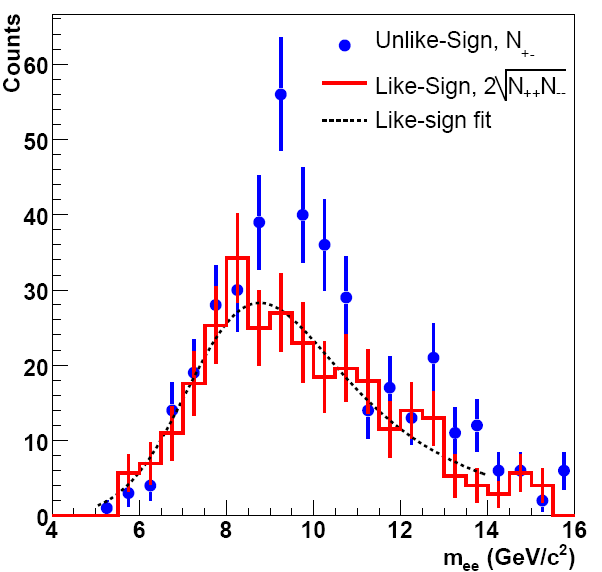 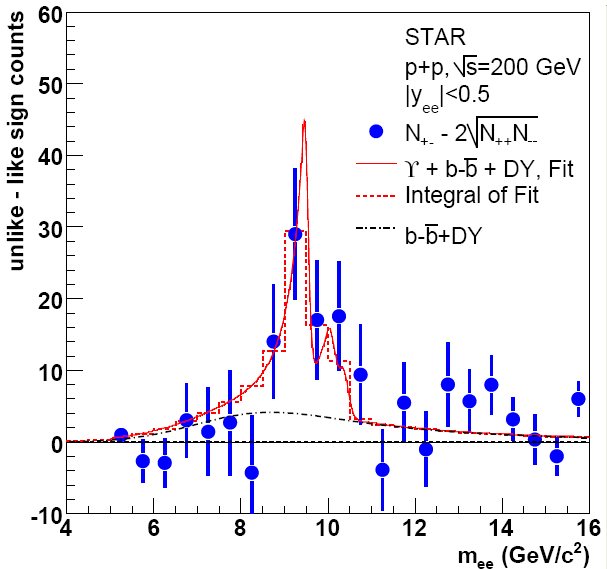 |y| < 0.5∫L dt = 7.9 ± 0.6 pb-1N(total)= 67±22(stat.)
Phys. Rev. D 82 (2010) 12004
April 11, 2012
WWND 2012 - A. Kesich
7
 in p+p 200 GeV, Comparisons
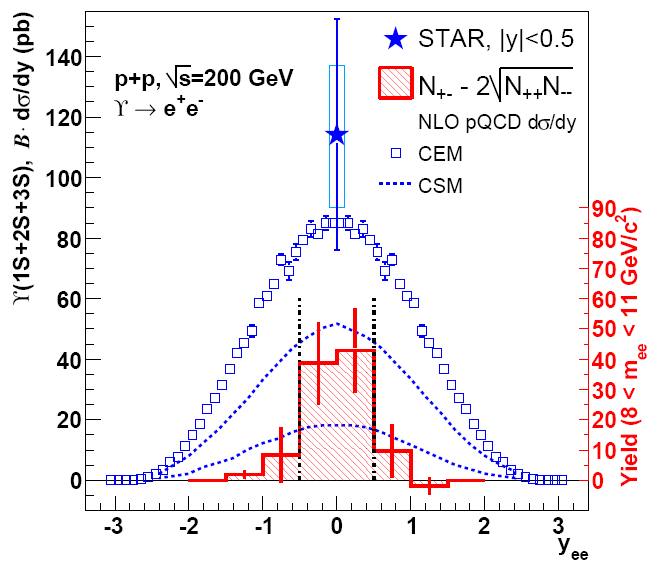 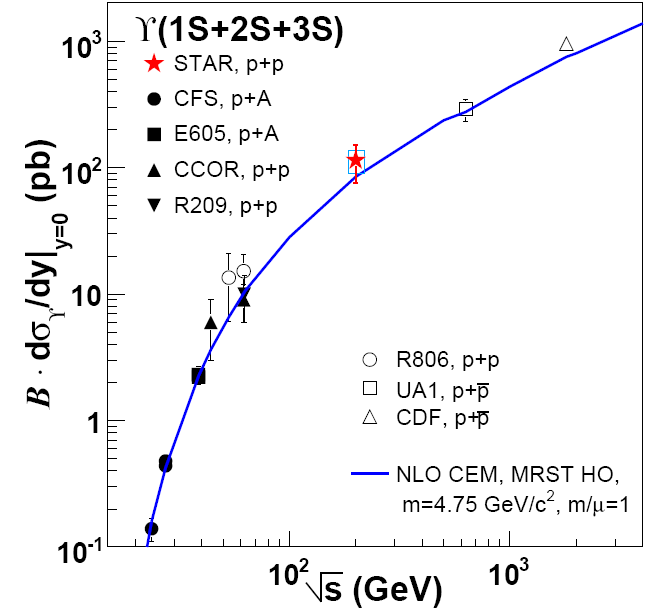 STAR √s=200 GeV p+p ++→e+e- cross section consistent with pQCD and world data trend
Phys. Rev. D 82 (2010) 12004
April 11, 2012
WWND 2012 - A. Kesich
8
 in d+Au 200 GeV
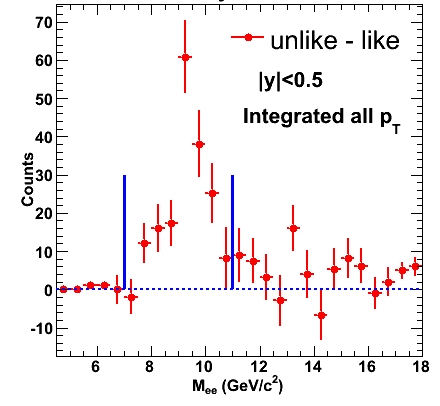 Signal has ~8σ significance
pT reaches ~ 5 GeV/c
STAR Preliminary
|y| < 0.5∫L dt = 32.6 nb-1N(total)= 172 ± 20(stat.)
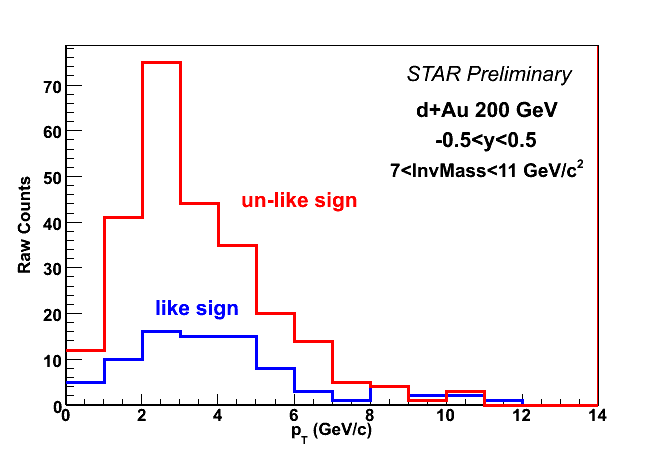 April 11, 2012
WWND 2012 - A. Kesich
9
 in d+Au 200 GeV, Comparison
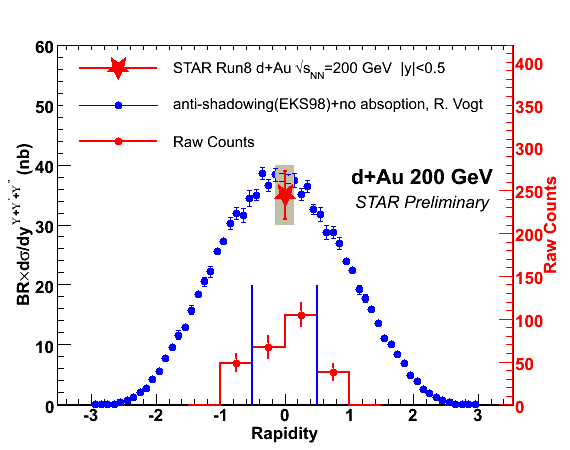 σdAu = 2.2 b   σpp = 42 mb
Nbin = 7.5 ± 4 for minbias dAu
STAR √s=200 GeV d+Au ++→e+e- cross section consistent with pQCD and minimal shadowing effects
April 11, 2012
WWND 2012 - A. Kesich
10
 in Au+Au 200 GeV
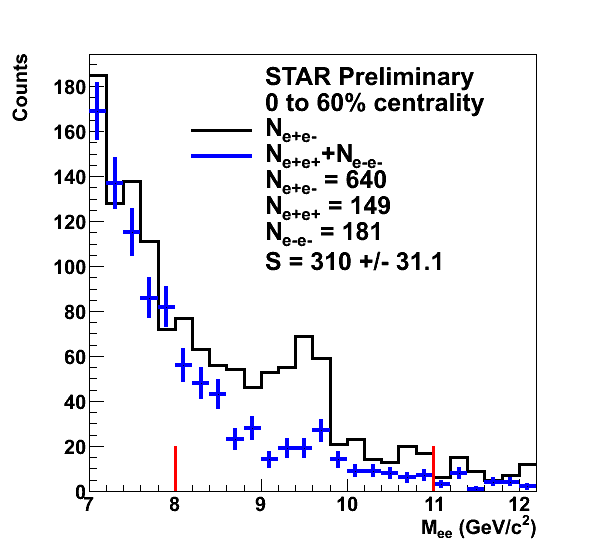 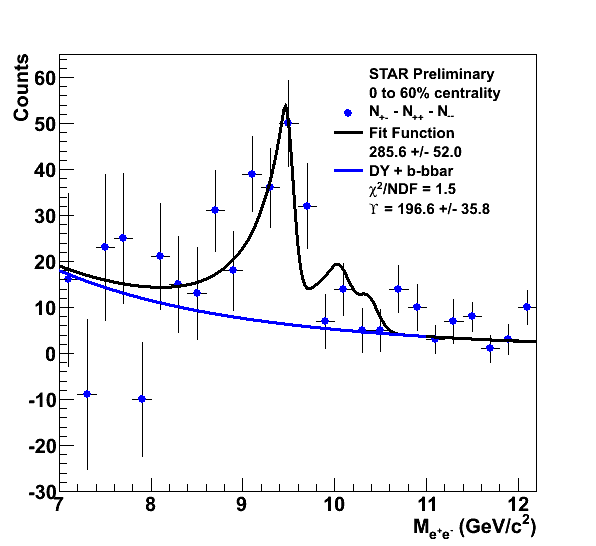 Raw yield of e+e- with |y|<0.5 = 197 ± 36
∫L dt ≈ 1400 µb-1
April 11, 2012
WWND 2012 - A. Kesich
11
 in Au+Au 200 GeV, Centrality
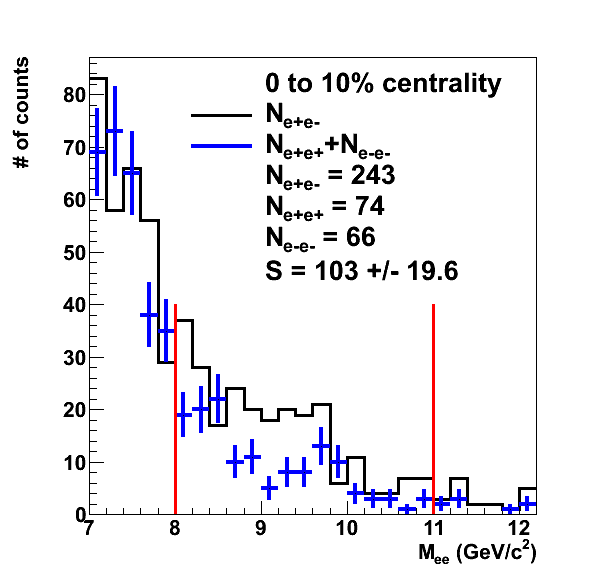 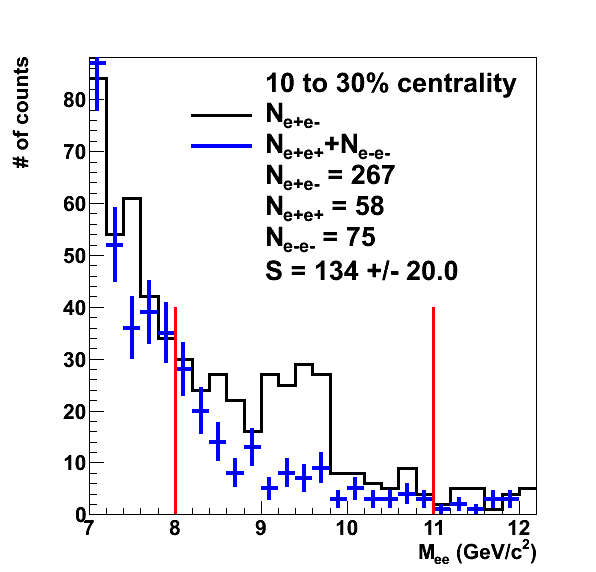 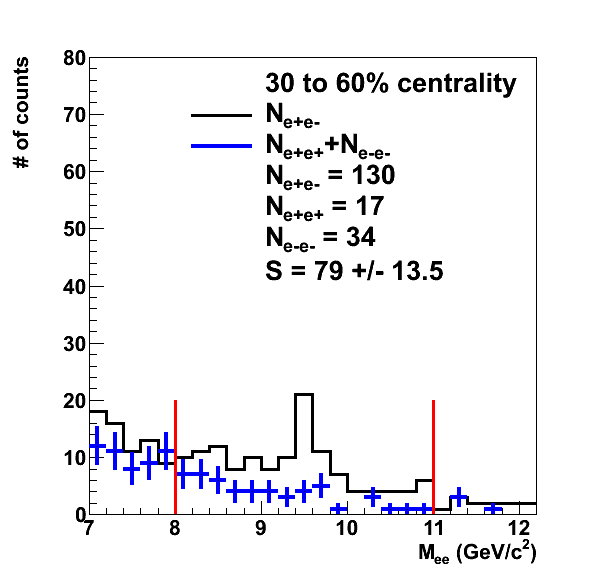 STAR Preliminary
STAR Preliminary
STAR Preliminary
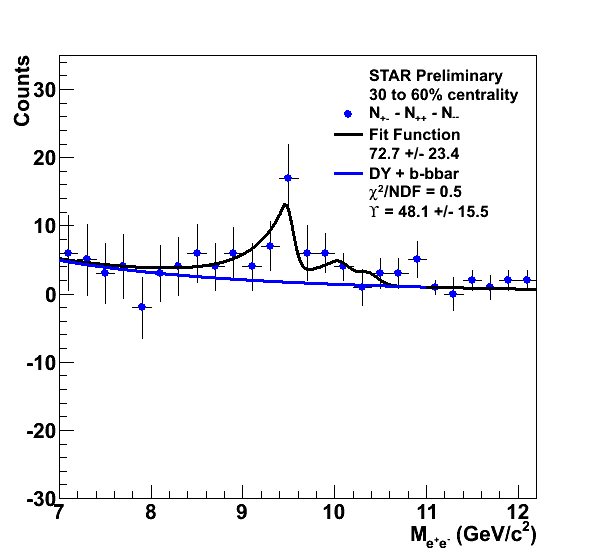 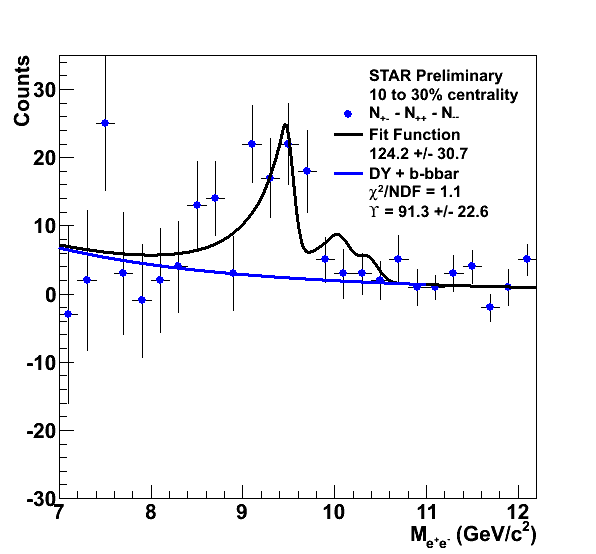 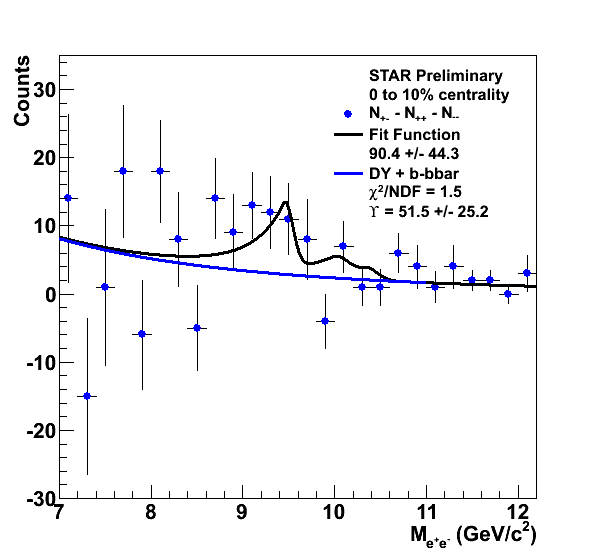 Peripheral
Central
April 13, 2012
WWND 2012 - A. Kesich
12
 in Au+Au 200 GeV, RAA
April 11, 2012
WWND 2012 - A. Kesich
13
 in Au+Au 200 GeV, Comparison
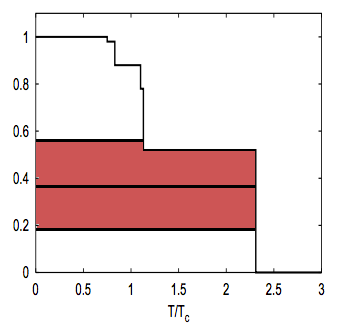 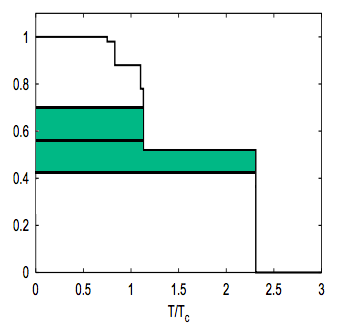 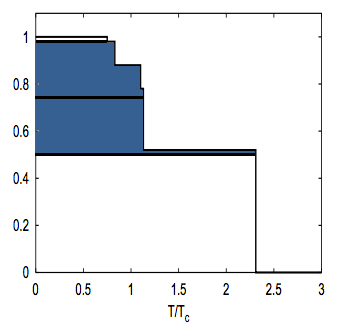 0-10% Centrality
STAR Preliminary
10-30% Centrality
STAR Preliminary
30-60% Centrality
STAR Preliminary
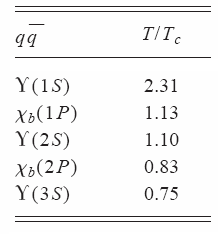 Lattice-based static model
S. Digal, P. Petreczky, and H. Satz, Phys Rev. D 64,094015 (2001)
Gives 1.1 ≤ T/Tc ≤ 2.3 for most central events
Consistent with only 1S survival
April 11, 2012
WWND 2012 - A. Kesich
14
 in Au+Au 200 GeV, Comparison
Assumes dynamic system evolution and feed-down
Model A uses Free Energy
Model B uses Internal Energy
The three curves cover a range 428 MeV ≤T0≤442 MeV
Clearly, more statistics are needed to reach a conclusion
M. Strickland and D. Bazow, arXiv:1112.2761v4
April 11, 2012
WWND 2012 - A. Kesich
15
Conclusions and Outlook
Measured  production in p+p, d+Au, and Au+Au collisions at 200 GeV
Production in d+Au consistent with binary scaling and cold nuclear matter effects
Au+Au results consistent with complete 2S+3S suppression in central collisions
Increased statistics from run 11 will further decrease RAA uncertainties
April 11, 2012
WWND 2012 - A. Kesich
16